Functions & Graphing
Lecture 19
Hartmut Kaiser
https://teaching.hkaiser.org/spring2024/csc3380/
Software Development Notes
4/18/2024, Lecture 19
CSC3380, Spring 2024, Functions & Graphing
2
Test Driven Development
4/18/2024, Lecture 19
Add requirements/stories
Write automated tests for each
Write code until it passes 
Test pass % acts as progress bar to next release
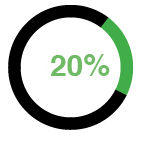 CSC3380, Spring 2024, Functions & Graphing
3
Manual Testing
4/18/2024, Lecture 19
The most basic form of testing
Run the program yourself
When an error occurs, write it down
Ensure that the error can be reproduced

Create issue on github
How to run? What input used?
What system run on?
Everything needed to reproduce
What result is expected? What result is seen?
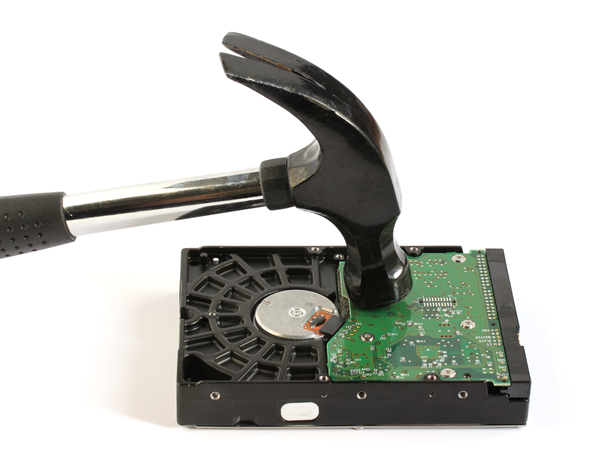 CSC3380, Spring 2024, Functions & Graphing
4
Issues with Manual Testing
4/18/2024, Lecture 19
To be effective, bugs must be tracked
Bug reproduction steps must be carefully retained
Have to re-test after changes
Expensive and error-prone
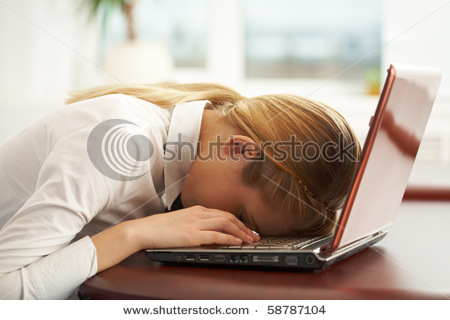 CSC3380, Spring 2024, Functions & Graphing
5
Automated Testing
4/18/2024, Lecture 19
Manual testing is still necessary for sanity checks
But we can create automated tests to provide immediate feedback
Tests are automatically run for each change set (commit)
We receive a checklist afterwards seeing how many, and which, tests succeeded and failed
CSC3380, Spring 2024, Functions & Graphing
6
Unit Testing
4/18/2024, Lecture 19
The most common kind of automated testing is Unit Testing
Unit testing is a form of automated testing where you test a single class, module, or method
A unit is the smallest testable portion of an application:
Each unit test tests one thing
We can test every function of the unit, and every meaningful case of the function
Pay particular attention to testing boundary cases
Zero length strings
Check at minimum/maximum index bounds
CSC3380, Spring 2024, Functions & Graphing
7
Regressions
4/18/2024, Lecture 19
It is extremely common for a new update to fix old bugs, but introduce new ones
If a test used to pass, but after applying a change set  it fails, this is called a regression
Automated testing provides a mechanism to quickly discover regressions
When fixing regressions always add a test verifying it has been fixed
CSC3380, Spring 2024, Functions & Graphing
8
Integration Tests
4/18/2024, Lecture 19
An integration test crosses unit boundaries
When more than one class is involved
Interactions with external systems
Simple examples:
Testing that a database works with a software system
Testing that a frontend works with a backend 
Testing a system component works with another system component
Testing that the interface for an external data source works with a software system
CSC3380, Spring 2024, Functions & Graphing
9
Mutation Testing
4/18/2024, Lecture 19
Basic idea: test the tests
Take some code that passes all the tests
Mutate that code (an operation, a constant, etc.)
One of the tests should now fail
If not, you need more tests!
CSC3380, Spring 2024, Functions & Graphing
10
Test Coverage
4/18/2024, Lecture 19
Automated testing raises an interesting problem:
How do we know we’ve tested everything
How many tests do we actually need?
Tests take time to execute
There is no benefit to redundant tests
We might be missing an important test case
CSC3380, Spring 2024, Functions & Graphing
11
Test Coverage
4/18/2024, Lecture 19
Function coverage: has every function/method been called at least once?
Statement coverage: has every statement been executed once?
Branch coverage: has every branch been executed?
Condition coverage: has every Boolean expression been evaluated as both true and false.
CSC3380, Spring 2024, Functions & Graphing
12
Function Coverage
4/18/2024, Lecture 19
Every function called at least once
This is the absolute bare minimum level of coverage
Even still, it is surprisingly difficult
CSC3380, Spring 2024, Functions & Graphing
13
Statement Coverage
4/18/2024, Lecture 19
The most common “bare-minimum” level of testing observed in real software
Ensure that each statement is executed at least once
CSC3380, Spring 2024, Functions & Graphing
14
Statement Coverage: How to Calculate
4/18/2024, Lecture 19
(#tested statements) / (#statements)
That’s it
Shoot for 100%
Note: we care about the innermost statements
the ones inside the body of ifs and loops
CSC3380, Spring 2024, Functions & Graphing
15
Branch Coverage
4/18/2024, Lecture 19
Every branch must be covered 
Often similar to statement coverage
CSC3380, Spring 2024, Functions & Graphing
16
Limits on Testing
4/18/2024, Lecture 19
Testing can find the presence of faults, not absence
Testing is difficult for certain domains (games, graphics, …)
Testing assumes that methods terminate (the halting problem)
If they don’t, testing must freeze or be occasionally wrong 
Testing is not a substitute for code review
CSC3380, Spring 2024, Functions & Graphing
17
Zero-Defects Philosophy
4/18/2024, Lecture 19
Introduced by Philip Crosby at the Pershing Missile Program 
The philosophy was introduced to reduce the failure rate of the Pershing Missile
Major failures happen when engineers tolerate mistakes because they know inspectors will detect them later
Getting it right the first time dramatically reduces errors
CSC3380, Spring 2024, Functions & Graphing
18
Zero-defects Software Development
4/18/2024, Lecture 19
Don’t write code you know to be bad, because your friends will catch the error in testing
Don’t build new code on defective code
Don’t add features if your tests aren’t passing
Create new features only if all existing tests pass successfully
Create new tests with each new feature
CSC3380, Spring 2024, Functions & Graphing
19
Functions & Graphing
4/18/2024, Lecture 19
CSC3380, Spring 2024, Functions & Graphing
20
Abstract
4/18/2024, Lecture 19
Here we present ways of graphing functions and data and some of the programming techniques needed to do so, notably scaling.
CSC3380, Spring 2024, Functions & Graphing
21
Note
4/18/2024, Lecture 19
This course is about programming
The examples – such as graphics – are simply examples of
Useful programming techniques
Useful tools for constructing real programs
Look for the way the examples are constructed
How are “big problems” broken down into little ones and solved separately?
How are classes defined and used
Do they have sensible data members? 
Do they have useful member functions?
Use of variables
Are there too few?
Too many?
How would you have named them better?
CSC3380, Spring 2024, Functions & Graphing
22
Graphing functions
4/18/2024, Lecture 19
Start with something really simple
Always remember “Hello, World!”
We graph functions of one argument yielding a value
Plot (x, f(x)) for values of x in some range [r1,r2)
Let’s graph three simple functions
// y == 1
double one(double) { return 1; }
// y == x/2
double slope(double x) { return x / 2; }
// y == x*x
double square(double x) { return x * x; }
CSC3380, Spring 2024, Functions & Graphing
23
Functions
4/18/2024, Lecture 19
// y == 1
double one(double) { return 1; }
// y == x/2
double slope(double x) { return x / 2; }
// y == x*x
double square(double x) { return x * x; }
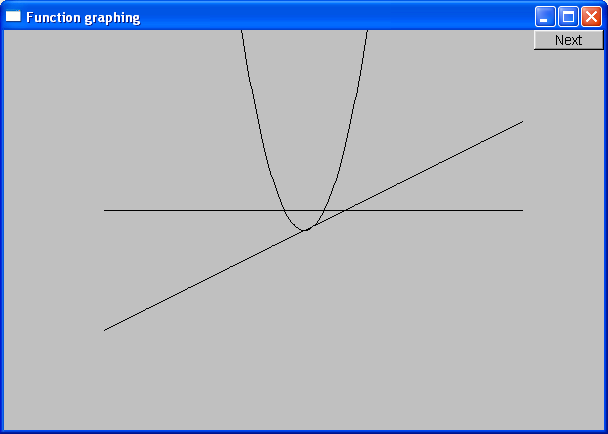 CSC3380, Spring 2024, Functions & Graphing
24
How do we write code to do this?
4/18/2024, Lecture 19
Function to be graphed
// make a window
Simple_window win(Point(100, 100), xmax, ymax, "Function graphing");    
Function s(one, -10, 11, orig, n_points, x_scale, y_scale);
Function s2(slope, -10, 11, orig, n_points, x_scale, y_scale);
Function s3(square, -10, 11, orig, n_points, x_scale, y_scale);
win.attach(s);     // attach Lines x to Window win
win.attach(s2);    // attach Lines x to Window win
win.attach(s3);    // attach Lines x to Window win
win.wait_for_button();    // Draw!
CSC3380, Spring 2024, Functions & Graphing
“stuff” to make the graph fit into the window
Range in which to graph
25
We need some Constants
4/18/2024, Lecture 19
const int xmax = 600;        // window size
const int ymax = 400;
const int x_orig = xmax / 2;
const int y_orig = ymax / 2;
const Point orig(x_orig, y_orig);    // position of (0, 0) in window
const int r_min = -10;       // range [-10:11) == [-10:10] of x
const int r_max = 11;
const int n_points = 400;    // number of points used in range
const int x_scale = 20;      // scaling factors (one unit == 20 pixels)
const int y_scale = 20;
// Choosing a center (0, 0), scales, and number of points can be fiddly
// The range usually comes from the definition of what you are doing
CSC3380, Spring 2024, Functions & Graphing
26
Functions – but what does it mean?
4/18/2024, Lecture 19
What’s wrong with this?	
No axes (no scale)
No labels
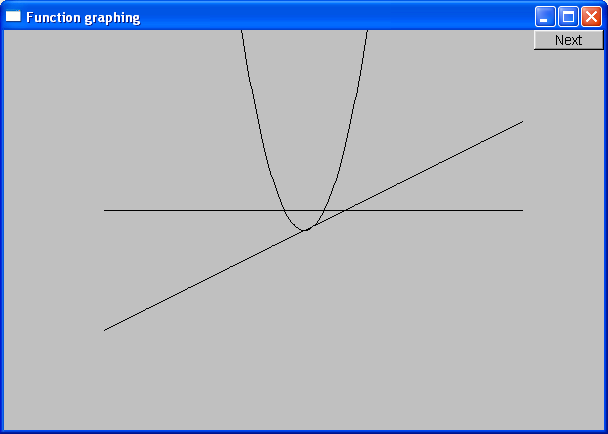 CSC3380, Spring 2024, Functions & Graphing
27
Label the Functions
4/18/2024, Lecture 19
Text ts(Point(100, y_orig - 30), "one");
Text ts2(Point(100, y_orig + y_orig / 2 - 10), "x/2");
Text ts3(Point(x_orig - 90, 20), "x*x");
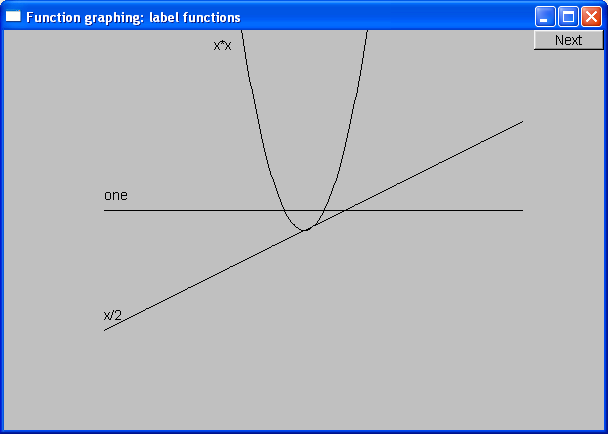 CSC3380, Spring 2024, Functions & Graphing
28
Add x-axis and y-axis
4/18/2024, Lecture 19
We can use axes to show (0,0) and the scale:
    Axis x(Axis::x, Point(20, y_orig),
        xlength, xlength / x_scale, "1 == 20 pixels");
    Axis y(Axis::y, Point(x_orig, ymax - 20),
        ylength, ylength / y_scale, "1 == 20 pixels");
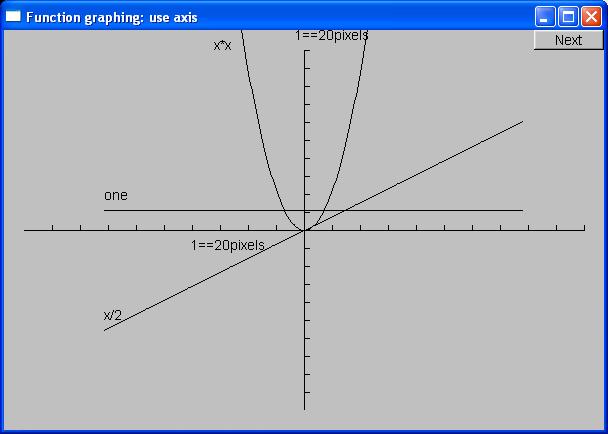 CSC3380, Spring 2024, Functions & Graphing
29
Use color (in moderation)
4/18/2024, Lecture 19
s.set_color(Graph_lib::Color::green);
    ts.set_color(Graph_lib::Color::green);
    x.set_color(Graph_lib::Color::red);
    y.set_color(Graph_lib::Color::red);
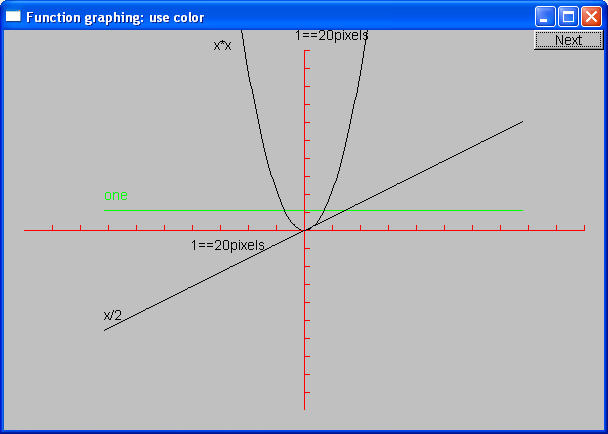 CSC3380, Spring 2024, Functions & Graphing
30
The Implementation of Function
4/18/2024, Lecture 19
We need a type for the argument specifying the function to graph
using can be used to declare a new name for a type
using color = int;             // now color means int

Define the type of our desired argument, Fct 
using Fct = std::function<double(double)>;    // now Fct means function
                                              // taking a double argument
                                              // and returning a double

Examples of functions of type double(double):
double one(double x) { return 1; }         // y==1
double slope(double x) { return x / 2; }   // y==x/2
double square(double x) { return x * x; }  // y==x*x
CSC3380, Spring 2024, Functions & Graphing
31
Now Define “Function”
4/18/2024, Lecture 19
struct Function : Shape    // Function is derived from Shape
{
    // all it needs is a constructor:
    Function(Fct f,       // f is a Fct  (takes a double, returns a double)
        double r1,        // the range of x values (arguments to f) [r1:r2)
        double r2,
        Point orig,       // the screen location of (0, 0)
        int count,        // number of points used to draw the function
                          // (number of line segments used is count-1)
        double xscale,    // the location (x, f(x)) is (xscale*x, yscale*f(x))
        double yscale);
};
CSC3380, Spring 2024, Functions & Graphing
32
Implementation of Function
4/18/2024, Lecture 19
Function::Function(Fct f, double r1, double r2,
    Point xy, int count, double xscale, double yscale)
{
    if (r2 - r1 <= 0)
        throw std::runtime_error("bad graphing range");
    if (count <= 0)
        throw std::runtime_error("non-positive graphing count");
    double dist = (r2 - r1) / count;
    double r = r1;
    for (int i = 0; i < count; ++i)
    {
        add(Point(xy.x + int(r * xscale), xy.y - int(f(r) * yscale)));
        r += dist;
    }
}
CSC3380, Spring 2024, Functions & Graphing
33
Default Arguments
4/18/2024, Lecture 19
Seven arguments are too many!
Many too many
We’re just asking for confusion and errors
Provide defaults for some (trailing) arguments
Default arguments are often useful for constructors

struct Function : Shape
{
    Function(Fct f, double r1, double r2, Point xy, int count = 100,
        double xscale = 25, double yscale = 25);
};
Function f1(sqrt, -10, 11, Point(0, 0), 100, 25, 25);    // ok (obviously)
Function f2(sqrt, -10, 11, Point(0, 0), 100, 25);        // ok: exactly the same as f1
Function f3(sqrt, -10, 11, Point(0, 0), 100);            // ok: exactly the same as f1
Function f4(sqrt, -10, 11, Point(0, 0));                 // ok: exactly the same as f1
CSC3380, Spring 2024, Functions & Graphing
34
Function
4/18/2024, Lecture 19
Is Function a “pretty class”?
No
Why not?
What could you do with all of those position and scaling arguments?
If you can’t do something genuinely clever, do something simple, so that the user can do anything needed
Such as adding parameters so that the caller can have control
CSC3380, Spring 2024, Functions & Graphing
35
Some more Functions
4/18/2024, Lecture 19
#include <cmath>    // standard mathematical functions
// You can combine functions (e.g., by addition):
double sloping_cos(double x)
{
    return std::cos(x) + slope(x);
}
Graph_lib::Function s4(std::cos, -10, 11, orig, 400, 20, 20);
s4.set_color(Graph_lib::Color::blue);
Graph_lib::Function s5(sloping_cos, -10, 11, orig, 400, 20, 20);
CSC3380, Spring 2024, Functions & Graphing
36
Cos and sloping-cos
4/18/2024, Lecture 19
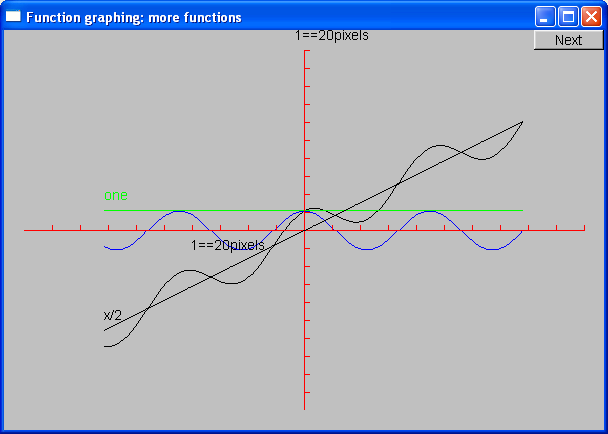 CSC3380, Spring 2024, Functions & Graphing
37
Standard mathematical Functions (header <cmath>)
4/18/2024, Lecture 19
double abs(double);     // absolute value
double ceil(double d);  // smallest integer >= d
double floor(double d); // largest integer <= d
double sqrt(double d);  // d must be non-negative
double cos(double);
double sin(double);
double tan(double);
double acos(double);    // result is non-negative; “a” for “arc”
double asin(double);    // result nearest to 0 returned
double atan(double);
double sinh(double);    // “h” for “hyperbolic”
double cosh(double);
double tanh(double);
CSC3380, Spring 2024, Functions & Graphing
38
Standard mathematical functions (header <cmath>)
4/18/2024, Lecture 19
double exp(double);      // base e
double log(double d);    // natural logarithm (base e)
                         // d must be positive
double log10(double);    // base 10 logarithm
double pow(double x, double y);      // x to the power of y
double pow(double x, int y);         // x to the power of y
double atan2(double x, double y);    // atan(x/y)
// floating-point remainder, same sign as d % m
double fmod(double d, double m);
double ldexp(double d, int i);       // d*pow(2,i)
CSC3380, Spring 2024, Functions & Graphing
39
Code for Axis
4/18/2024, Lecture 19
struct Axis : Shape {
    enum Orientation {  x, y, z  };
    Axis(Orientation d, Point xy, int length,
        int number_of_notches = 0,    // default: no notches
        string label = "");           // default: no label
    void draw_lines() const;
    void move(int dx, int dy);
    void set_color(Color);    // in case we want to change the color
                              // of all parts at once
    // line stored in (base) Shape
    // orientation not stored (can be deduced from line)
    Text label;
    Lines notches;
};
CSC3380, Spring 2024, Functions & Graphing
40
Axis Implementation
4/18/2024, Lecture 19
Axis::Axis(Orientation d, Point xy, int length, int n, string lab) : label(Point(0, 0), lab)
{
    if (length < 0) throw std::runtime_error("bad axis length");
    switch (d) {
    case Axis::x:
    {
        Shape::add(xy);                            // axis line begin
        Shape::add(Point(xy.x + length, xy.y));    // axis line end
        if (n > 1) {
            int dist = length / n;
            int x = xy.x + dist;
            for (int i = 0; i < n; ++i) {
                notches.add(Point(x, xy.y), Point(x, xy.y - 5));
                x += dist;
            }
        }
        label.move(length / 3, xy.y + 20);    // put label under the line
        break;
    }
CSC3380, Spring 2024, Functions & Graphing
41
Axis Implementation
4/18/2024, Lecture 19
void Axis::draw_lines() const
{
    Shape::draw_lines();     // the line
    notches.draw();          // the notches may have a difference color from the line
    label.draw();            // the label may have a different color from the line
}
void Axis::move(int dx, int dy)
{
    Shape::move(dx, dy);    // the line
    notches.move(dx, dy);
    label.move(dx, dy);
}
void Axis::set_color(Color c)
{
    // ... the obvious three lines
}
CSC3380, Spring 2024, Functions & Graphing
42
Why Graphing?
4/18/2024, Lecture 19
Because you can see things in a graph that are not obvious from a set of numbers
How would you understand a sine curve if you couldn’t (ever) see one? 
Visualization is
Key to understanding in many fields
Used in most research and business areas
Science, medicine, business, telecommunications, control of large systems
CSC3380, Spring 2024, Functions & Graphing
43
4/18/2024, Lecture 19
CSC3380, Spring 2024, Functions & Graphing
44
4/18/2024, Lecture 19
double fac(int n) {               // factorial
    if (n == 1) return 1;
    return fac(n - 1) * n;
}
double term(double x, int n) {    // x^n/n!
    return std::pow(x, n) / fac(n);
}
double expe(double x, int n) {    // sum of n terms of x
    double sum = 0;
    for (int i = 0; i < n; ++i)
        sum += term(x, i);
    return sum;
}
CSC3380, Spring 2024, Functions & Graphing
45
4/18/2024, Lecture 19
But we can only graph functions of one arguments, so how can we get graph expr(x, n) for various n?

auto expN = [n](double x) { return expe(x, n); };
Equivalent to:

int expN_number_of_terms = 6;   // nasty sneaky global argument to expN
double expN(double x)
{
    return expe(x, expN_number_of_terms);
}
CSC3380, Spring 2024, Functions & Graphing
46
4/18/2024, Lecture 19
Simple_window win(Point(100, 100), xmax, ymax,
        "Function graphing");    // make a window
    Axis x(Axis::x, Point(20, y_orig), xlength,
        xlength / x_scale, "1 == 20 pixels");
    x.set_color(Color::red);
    Axis y(Axis::y, Point(x_orig, ymax - 20),
        ylength, ylength / y_scale, "1 == 20 pixels");
    y.set_color(Color::red);
    Function real_exp(std::exp, -15, 15, orig, 400, 20, 20);
    real_exp.set_color(Color::blue);
CSC3380, Spring 2024, Functions & Graphing
47
4/18/2024, Lecture 19
for (int n = 0; n < 40; ++n)
    {
        auto expN = [n](double x) { return expe(x, n); };
        Graph_lib::Function f(expN, -15, 15, orig, 400, 20, 20);
        f.set_color(Graph_lib::Color::black);
        win.set_label("exp approximation, x == " + std::to_string(n));
        win.attach(f);
        win.wait_for_button();    // Draw!
        win.detach(f);
    }
CSC3380, Spring 2024, Functions & Graphing
48
Demo
4/18/2024, Lecture 19
The following screenshots are of the successive approximations of exp(x) using 

auto expN = [n](double x) { return expe(x, n); };
CSC3380, Spring 2024, Functions & Graphing
49
Demo n = 0
4/18/2024, Lecture 19
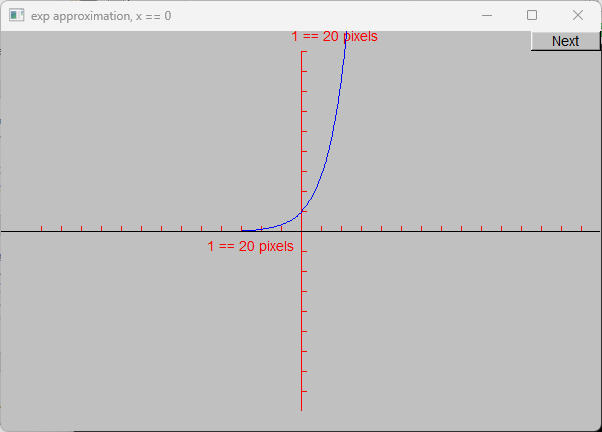 CSC3380, Spring 2024, Functions & Graphing
50
Demo n = 1
4/18/2024, Lecture 19
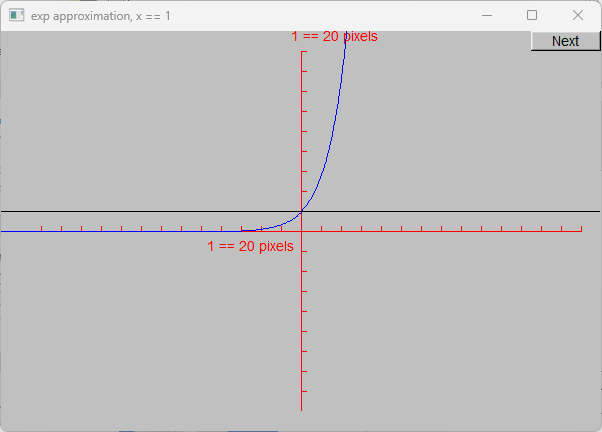 CSC3380, Spring 2024, Functions & Graphing
51
Demo n = 2
4/18/2024, Lecture 19
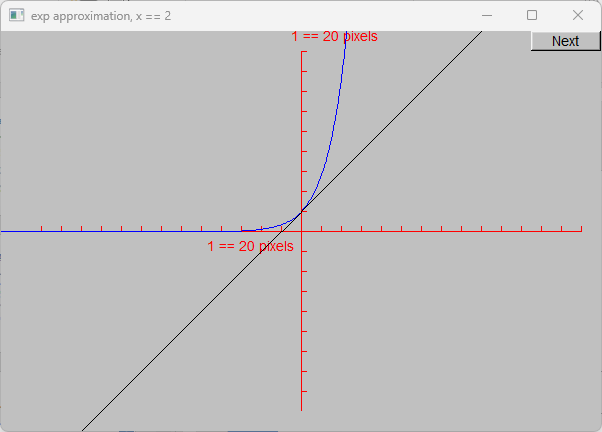 CSC3380, Spring 2024, Functions & Graphing
52
Demo n = 3
4/18/2024, Lecture 19
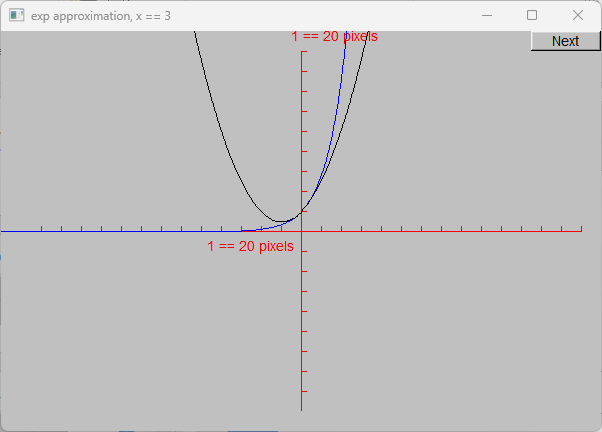 CSC3380, Spring 2024, Functions & Graphing
53
Demo n = 4
4/18/2024, Lecture 19
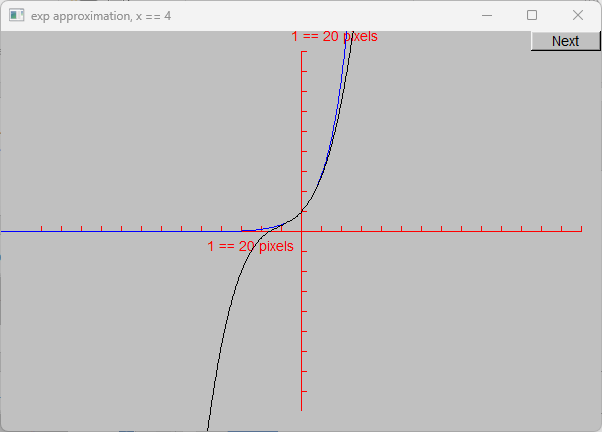 CSC3380, Spring 2024, Functions & Graphing
54
Demo n = 5
4/18/2024, Lecture 19
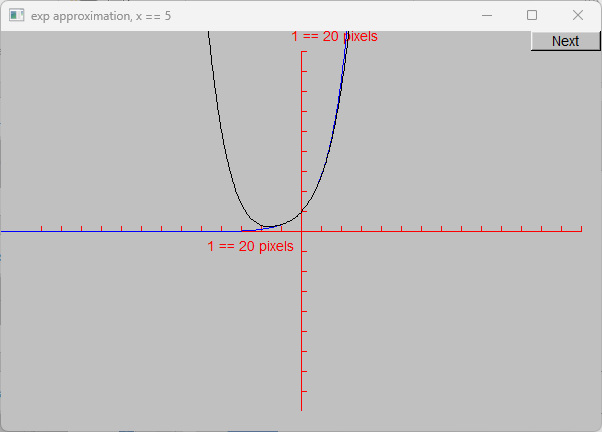 CSC3380, Spring 2024, Functions & Graphing
55
Demo n = 6
4/18/2024, Lecture 19
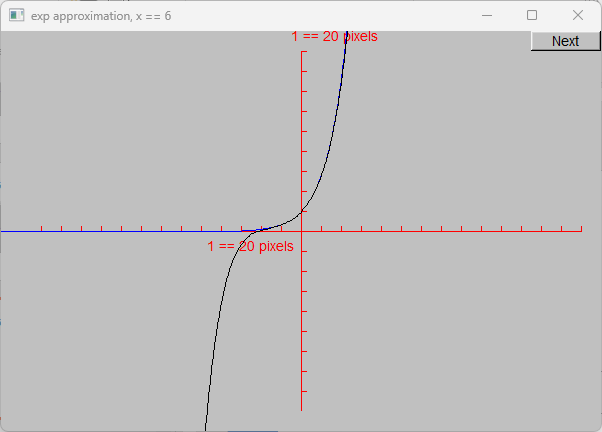 CSC3380, Spring 2024, Functions & Graphing
56
Demo n = 7
4/18/2024, Lecture 19
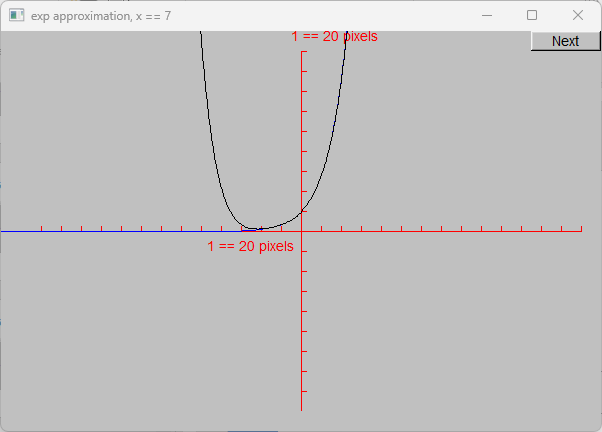 CSC3380, Spring 2024, Functions & Graphing
57
Demo n = 8
4/18/2024, Lecture 19
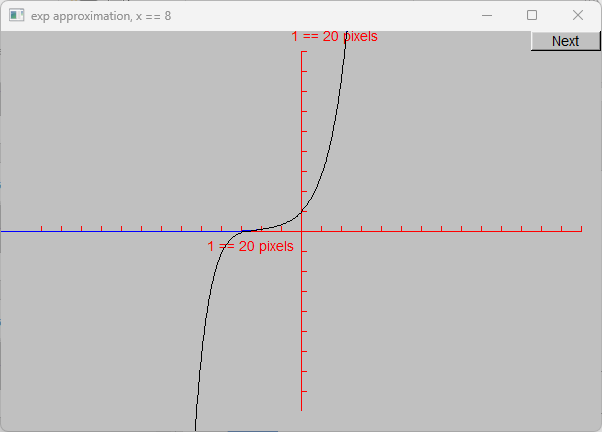 CSC3380, Spring 2024, Functions & Graphing
58
Demo n = 18
4/18/2024, Lecture 19
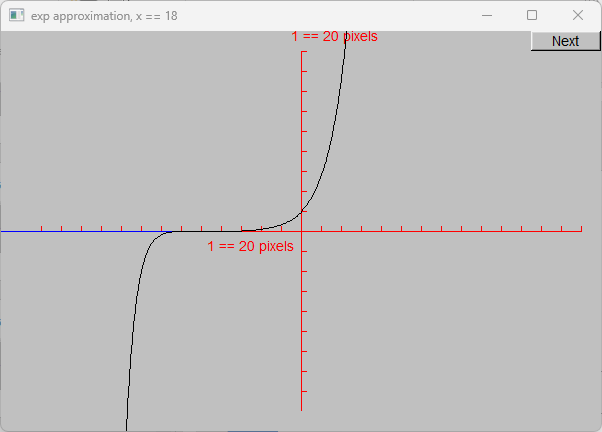 CSC3380, Spring 2024, Functions & Graphing
59
Demo n = 19
4/18/2024, Lecture 19
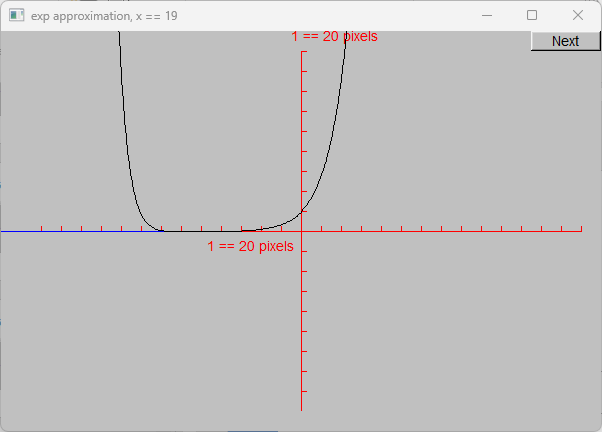 CSC3380, Spring 2024, Functions & Graphing
60
Demo n = 20
4/18/2024, Lecture 19
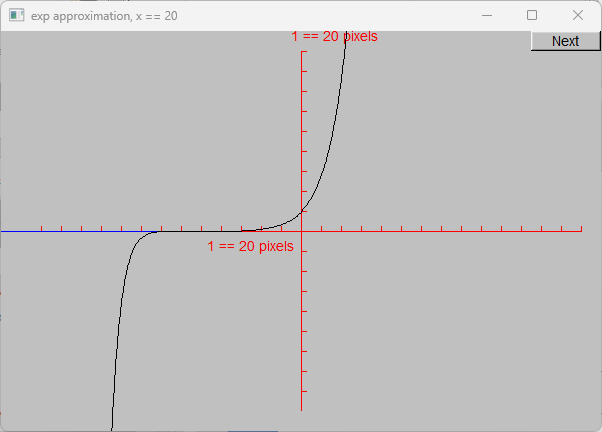 CSC3380, Spring 2024, Functions & Graphing
61
Demo n = 21
4/18/2024, Lecture 19
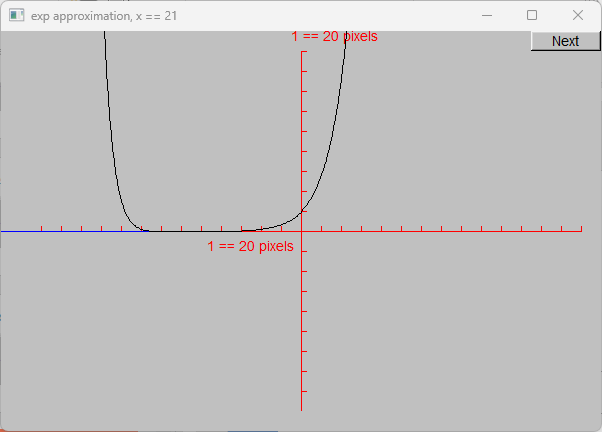 CSC3380, Spring 2024, Functions & Graphing
62
Demo n = 22
4/18/2024, Lecture 19
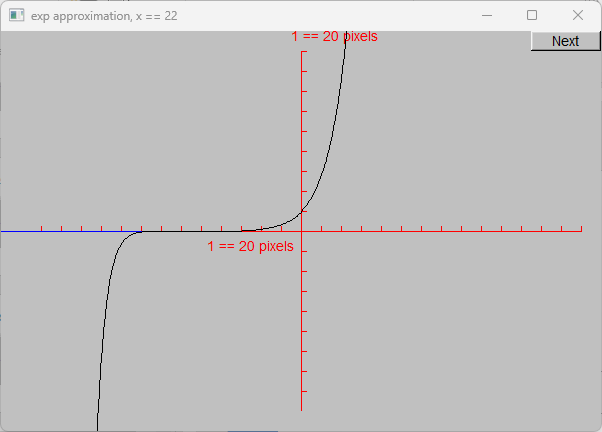 CSC3380, Spring 2024, Functions & Graphing
63
Demo n = 23
4/18/2024, Lecture 19
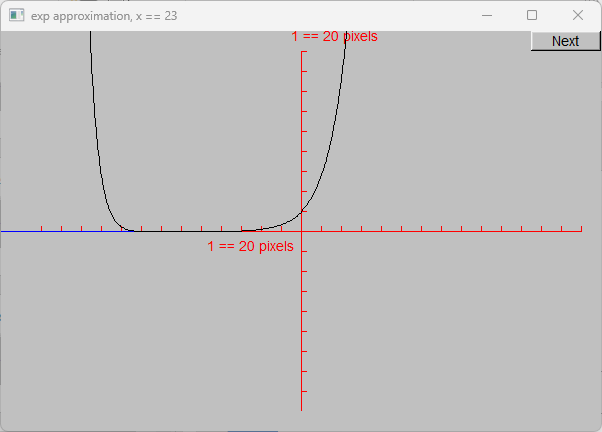 CSC3380, Spring 2024, Functions & Graphing
64
Demo n = 30
4/18/2024, Lecture 19
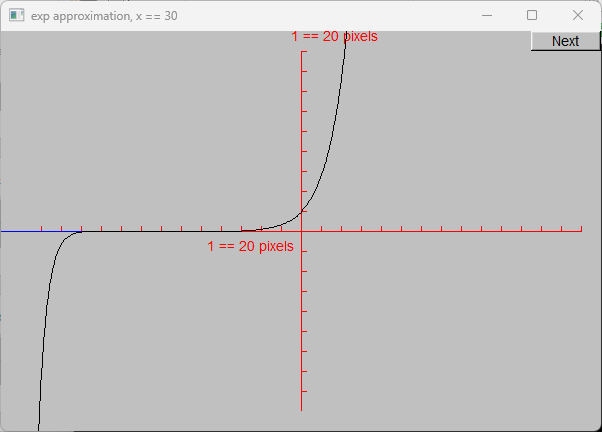 CSC3380, Spring 2024, Functions & Graphing
65
Next Lecture
4/18/2024, Lecture 19
Graphical user interfaces
Windows and Widgets
Buttons and dialog boxes
CSC3380, Spring 2024, Functions & Graphing
66
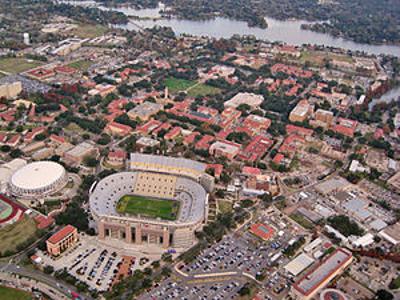 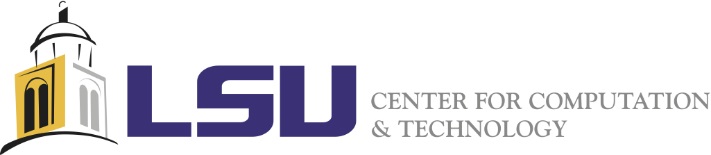 4/18/2024, Lecture 19
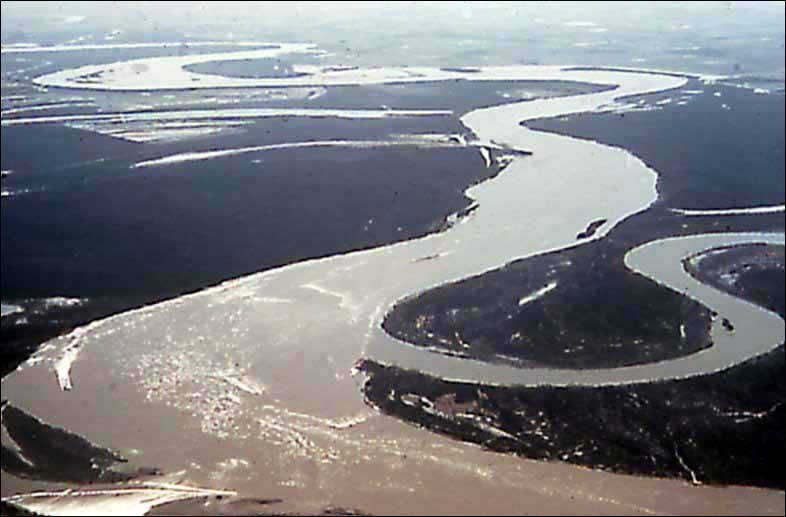 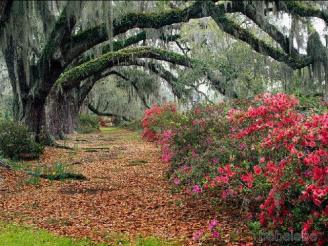 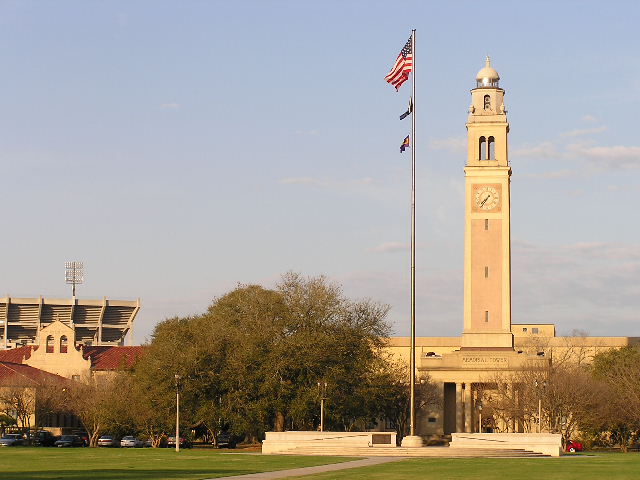 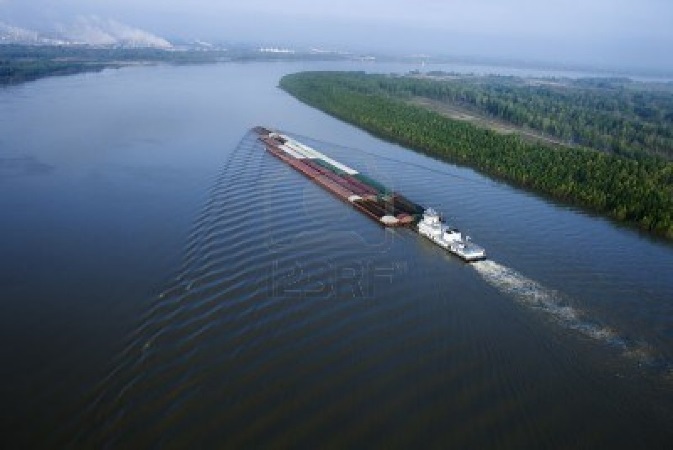 CSC3380, Spring 2024, Functions & Graphing
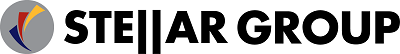 67